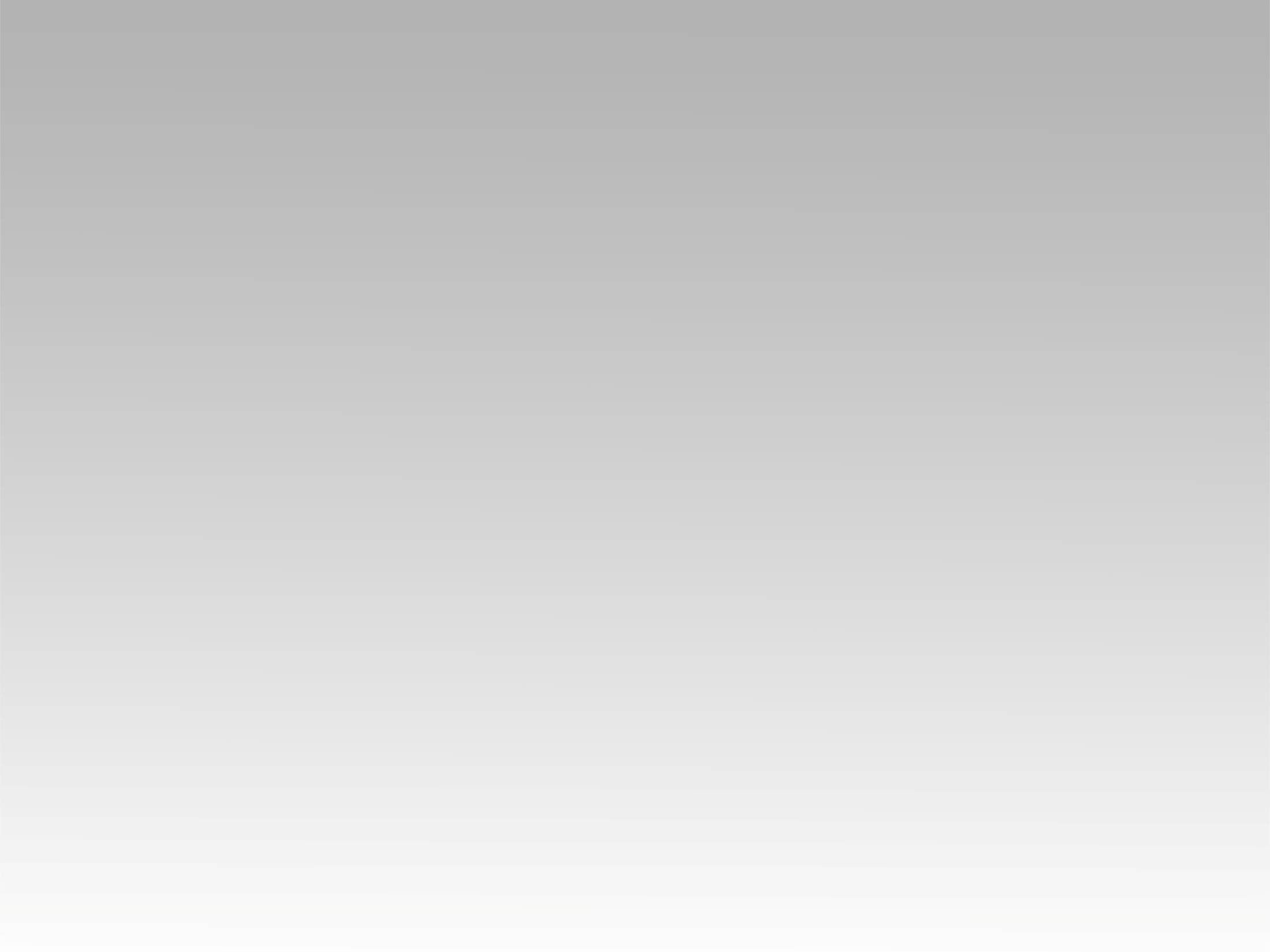 ترنيـمــة
ازاي رغم ضعفي
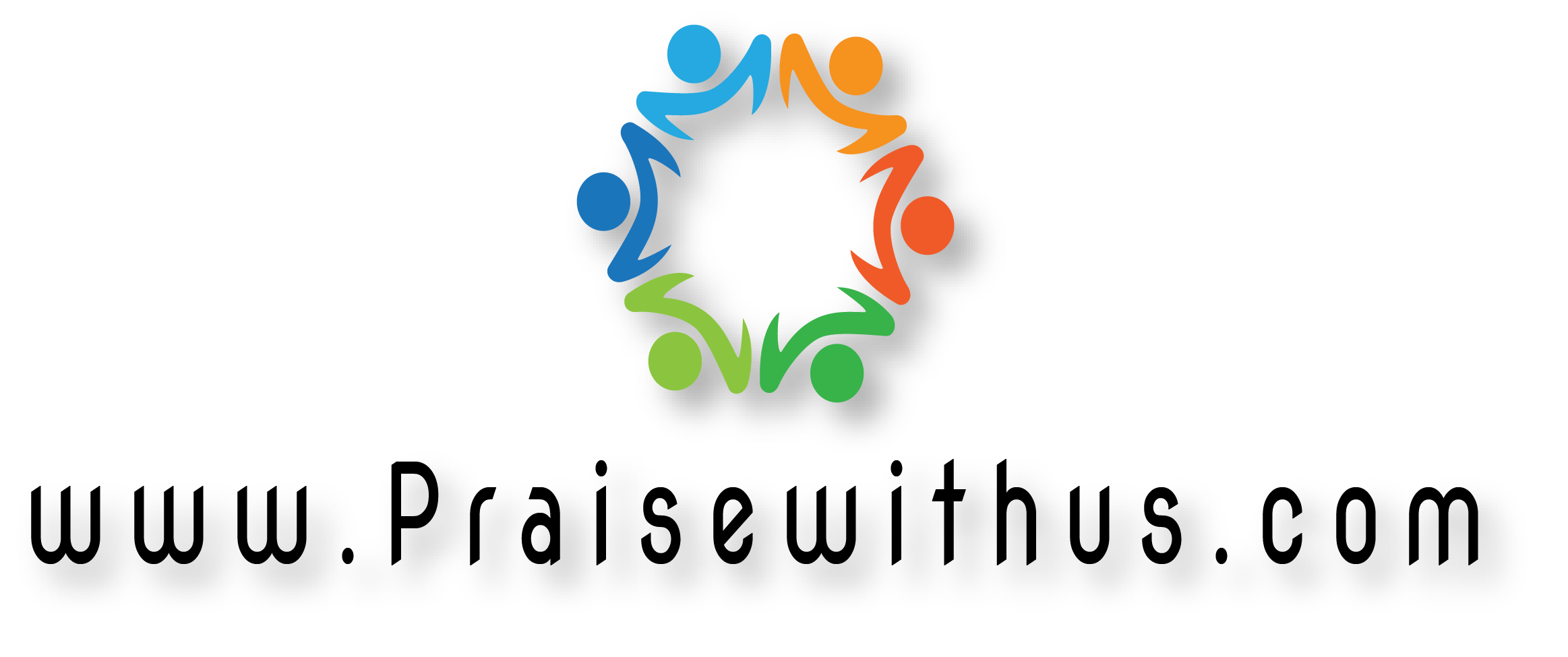 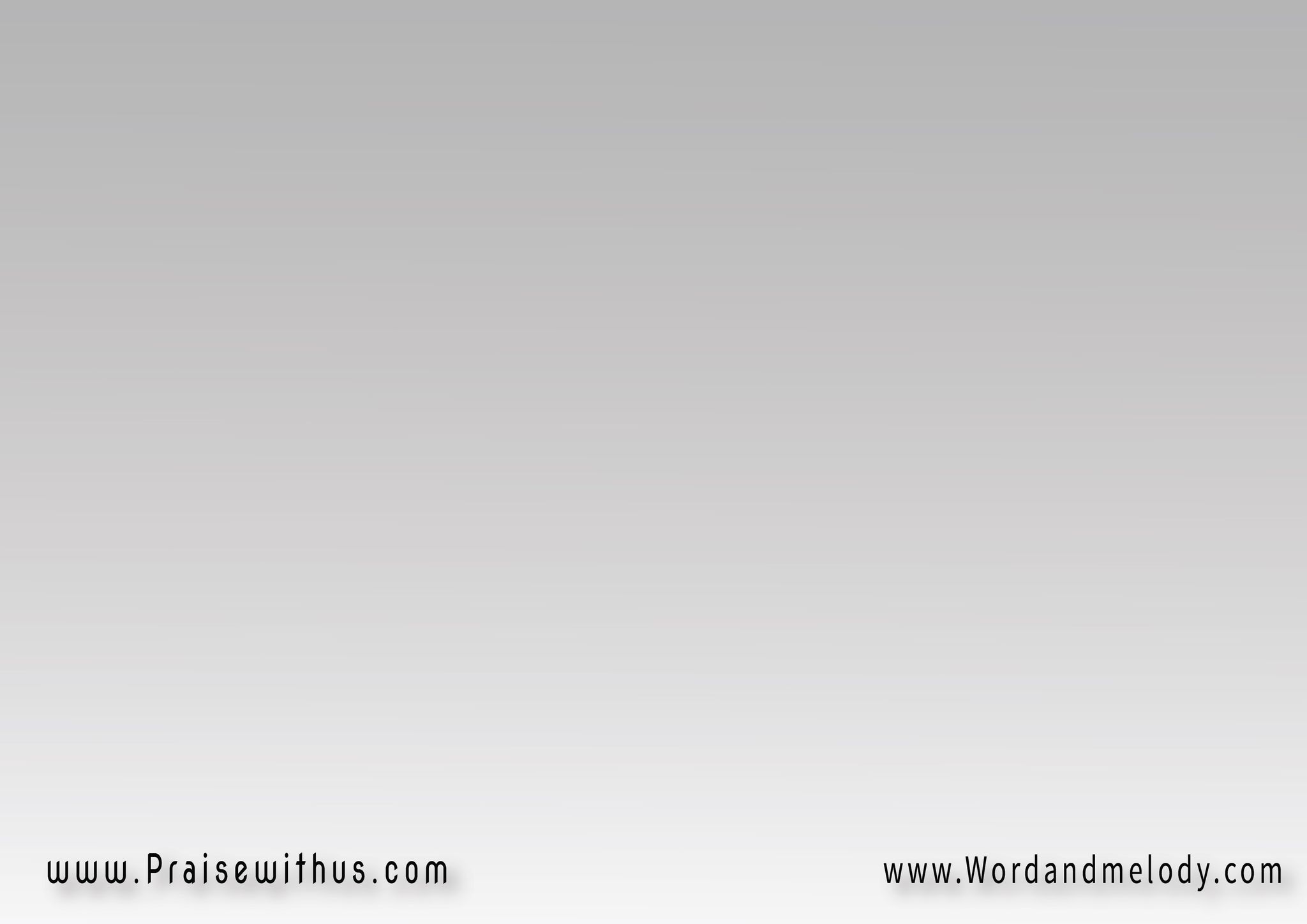 1-
إزاي رغم ضعفي 
بتفتش عليا 
رغم عدم أمانتي 
بتحسن إليا
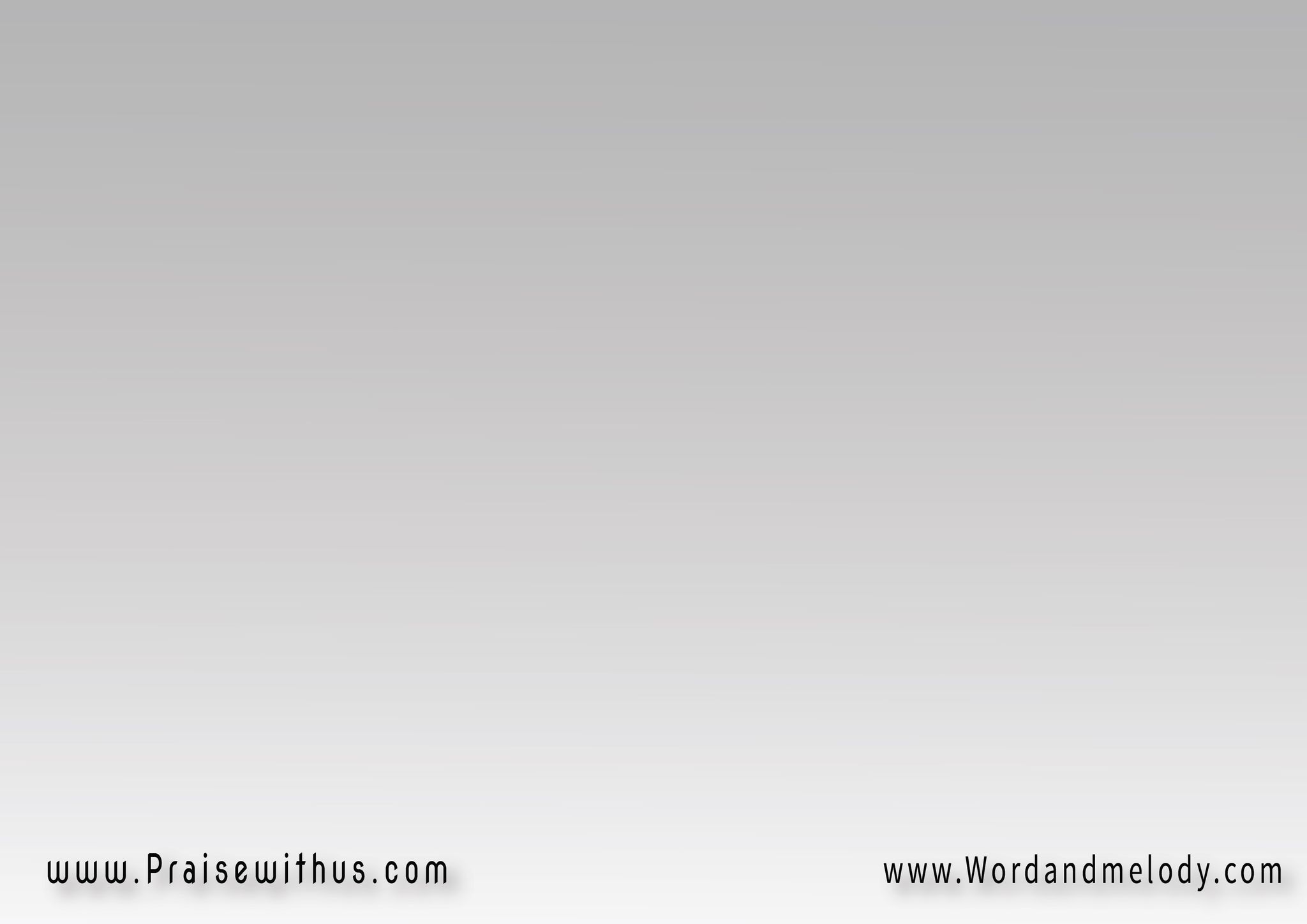 القرار:
حبك فوق أفكاري 
حبك ستر عاري 
إزال عني مراري 
شف ليا جرحي
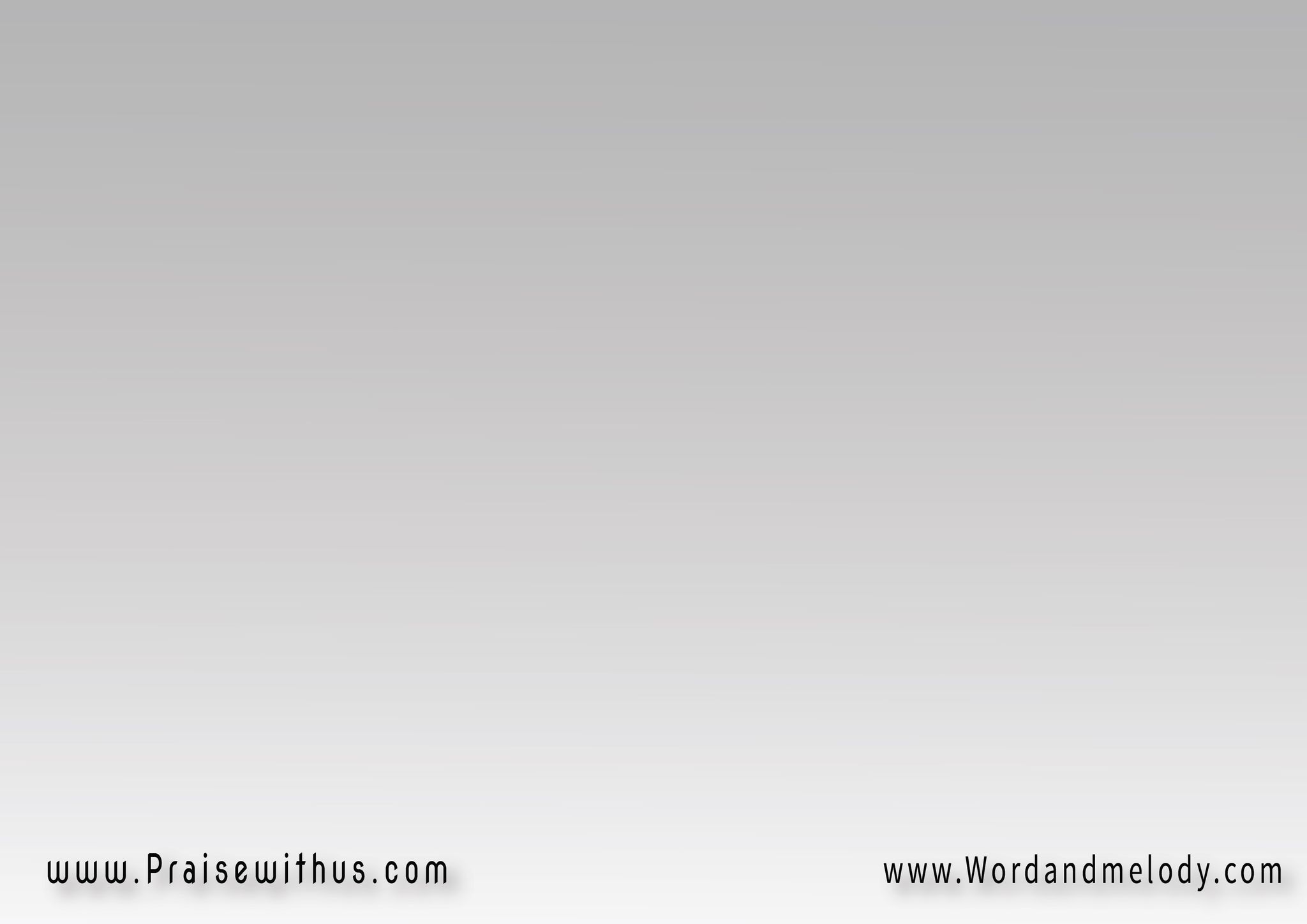 عرفت يا ابني ليه 
دفعت فيك دمي 
قلبي بينبض حب في بحب علشان دي طبيعتي
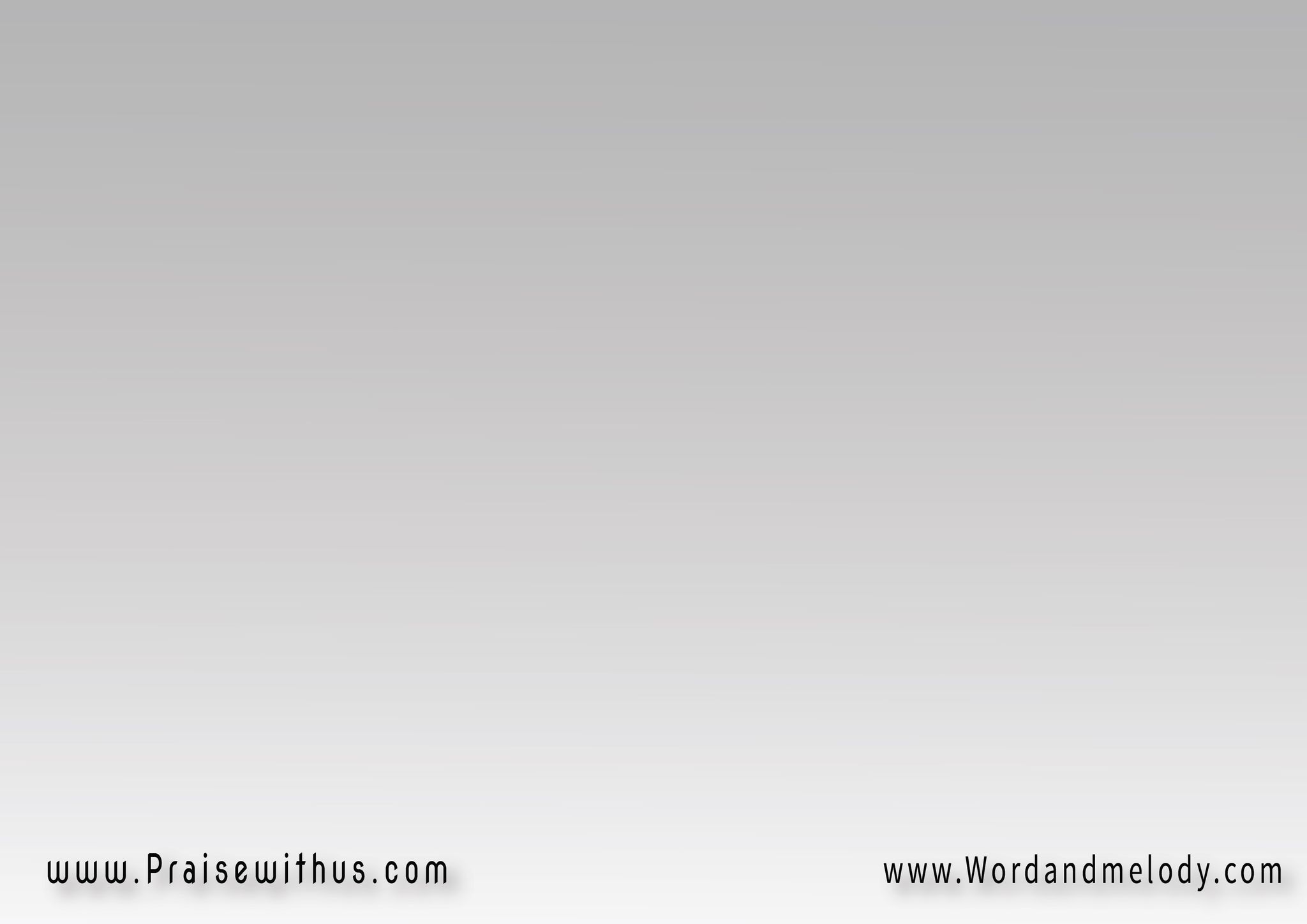 2-
إزاي وأنا خاطي 
حبتني حب كبير 
حبتني وأنا عاصي 
حب ملهوش مثيل
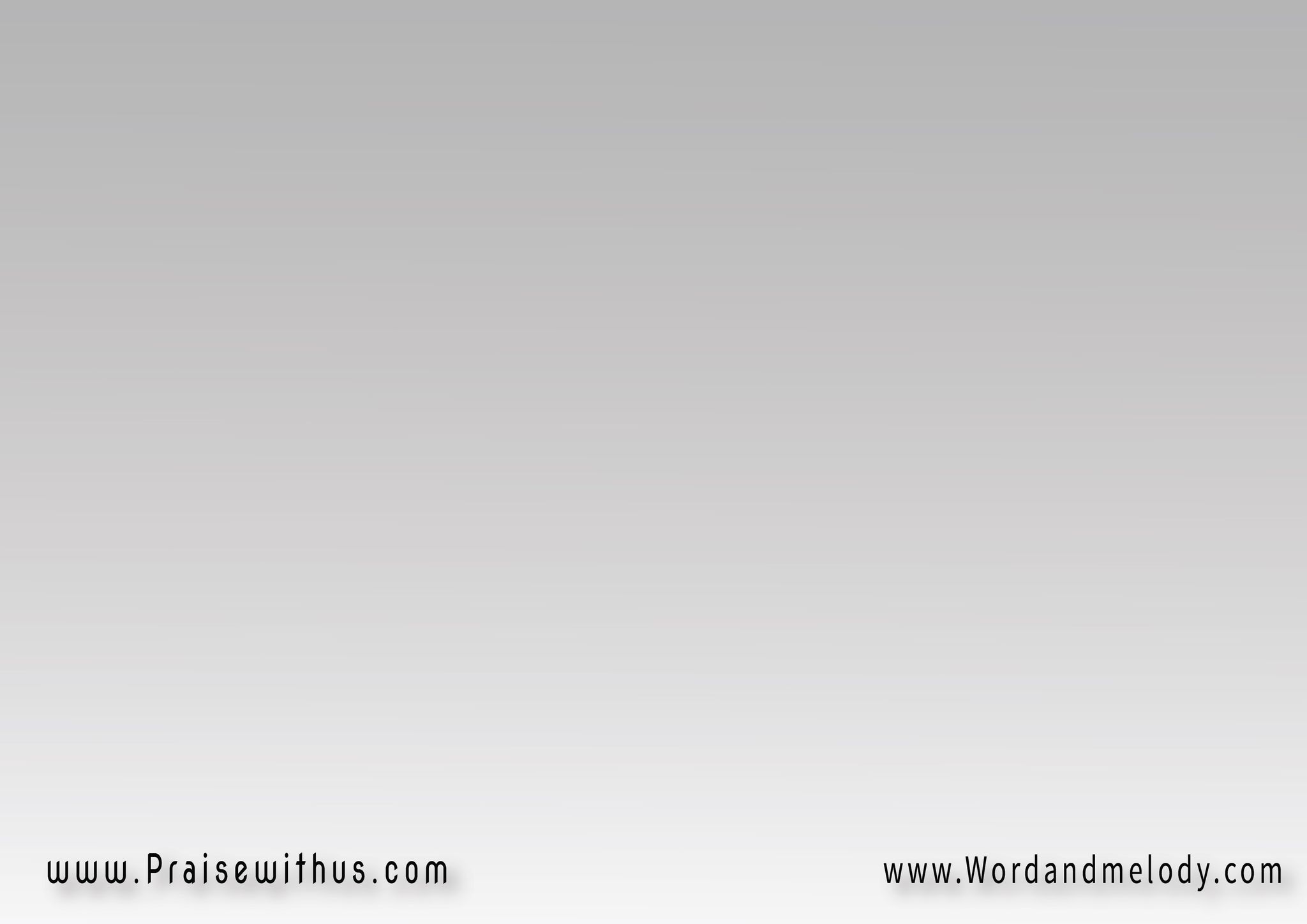 القرار:
حبك فوق أفكاري 
حبك ستر عاري 
إزال عني مراري 
شف ليا جرحي
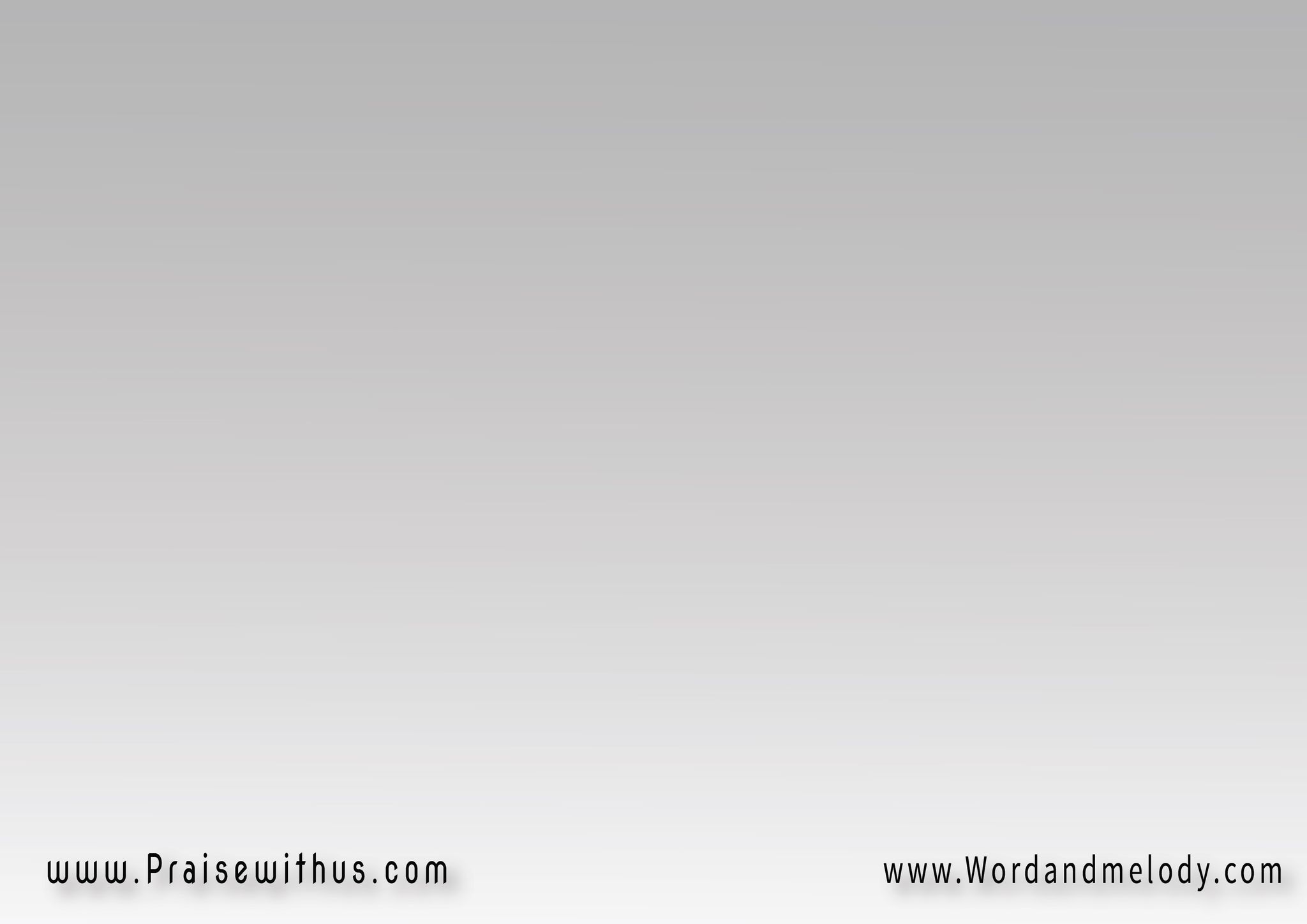 عرفت يا ابني ليه 
دفعت فيك دمي 
قلبي بينبض حب في بحب علشان دي طبيعتي
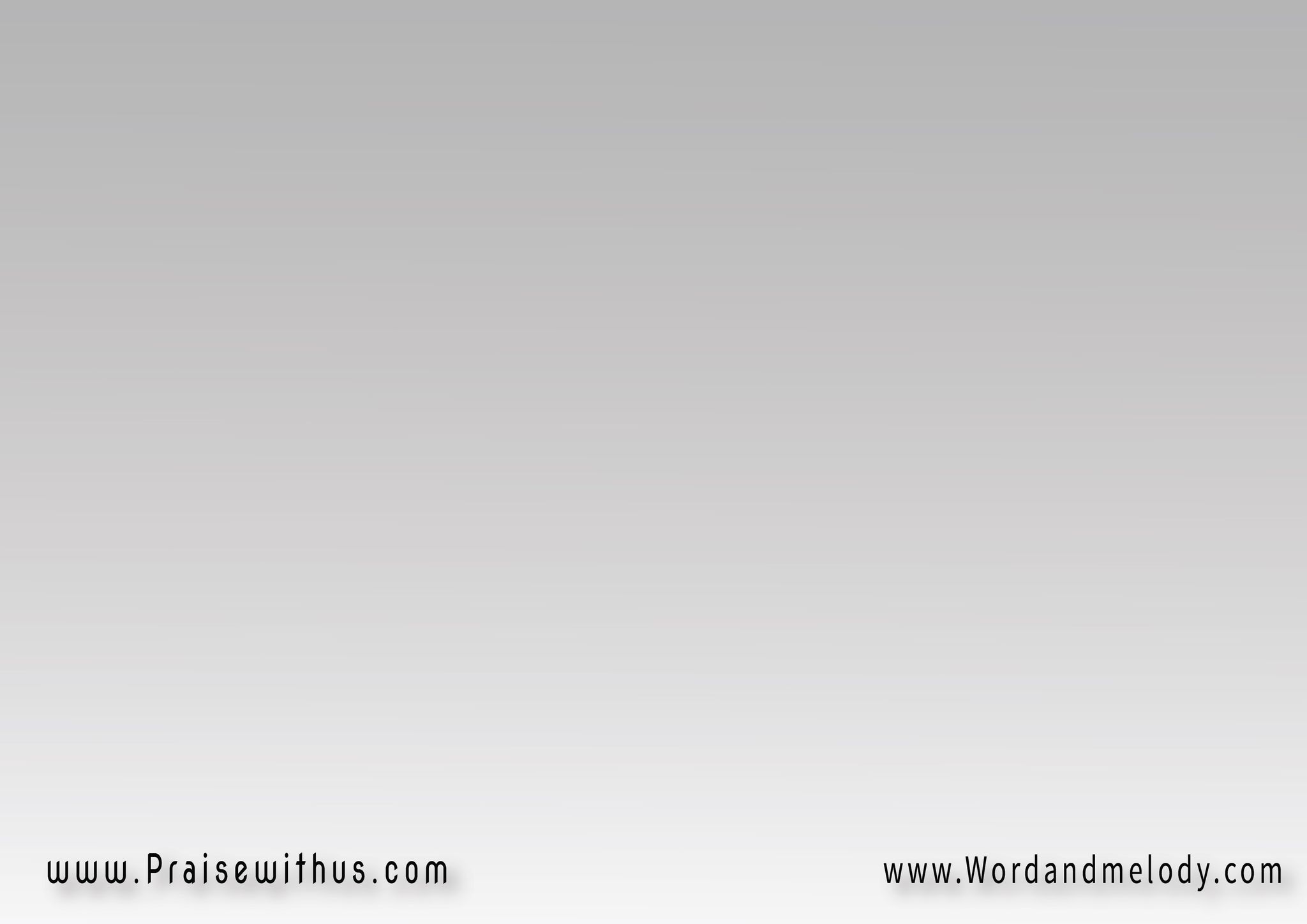 3-
عني بذلت نفسك 
وانا ما ستهلش 
نقطه واحدة من دمك 
تجري تسيل من إجلي
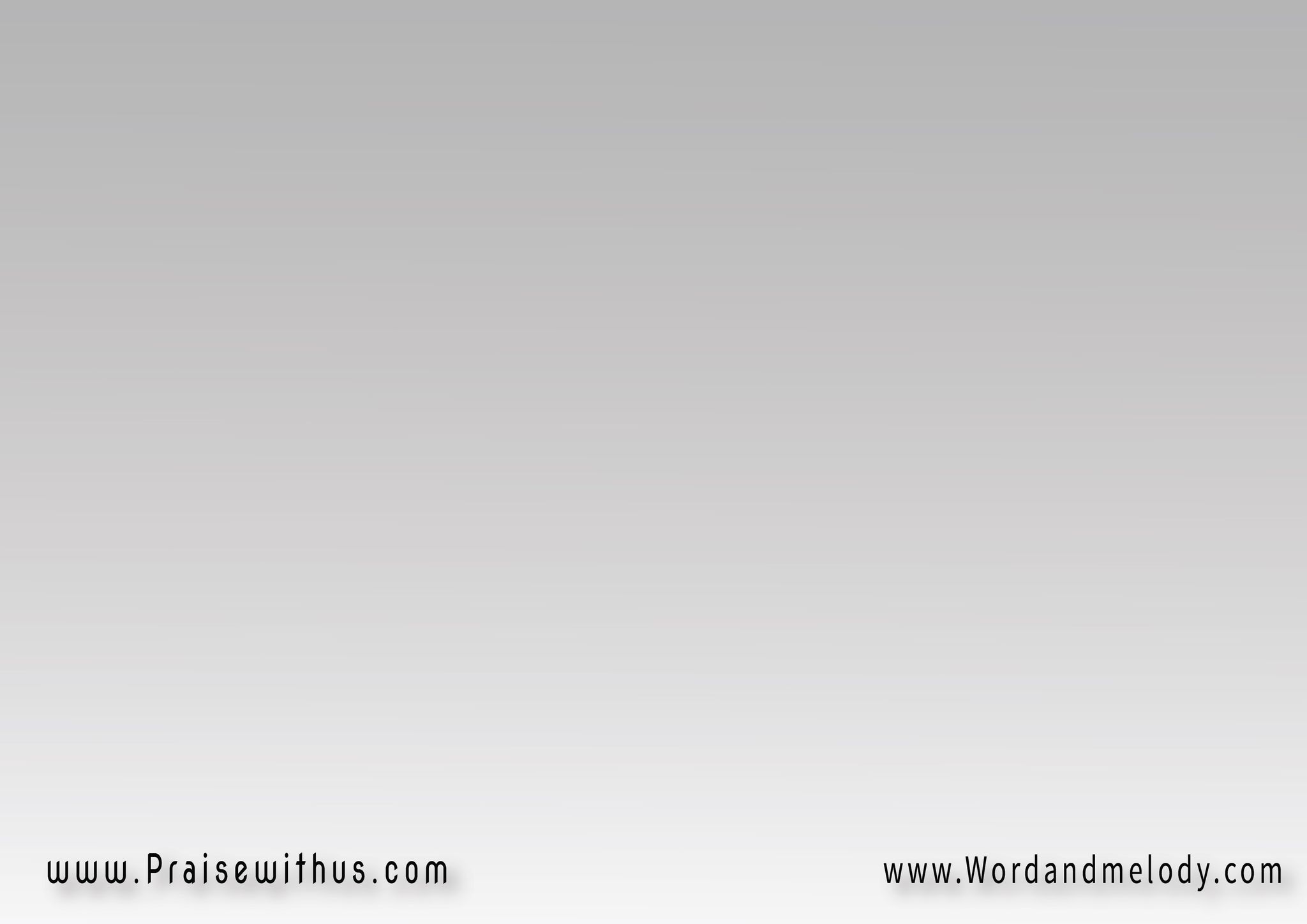 القرار:
حبك فوق أفكاري 
حبك ستر عاري 
إزال عني مراري 
شف ليا جرحي
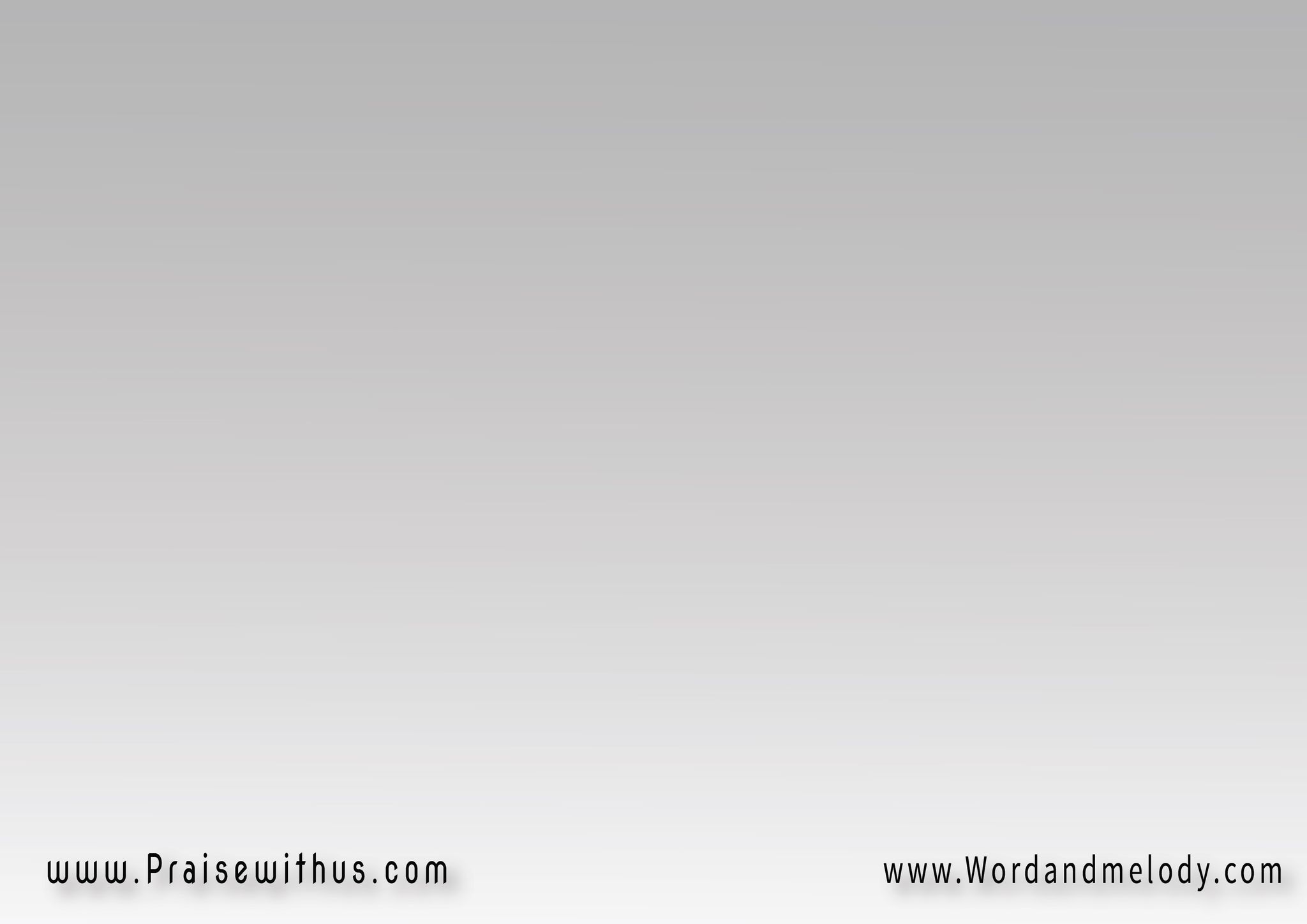 عرفت يا ابني ليه 
دفعت فيك دمي 
قلبي بينبض حب في بحب علشان دي طبيعتي
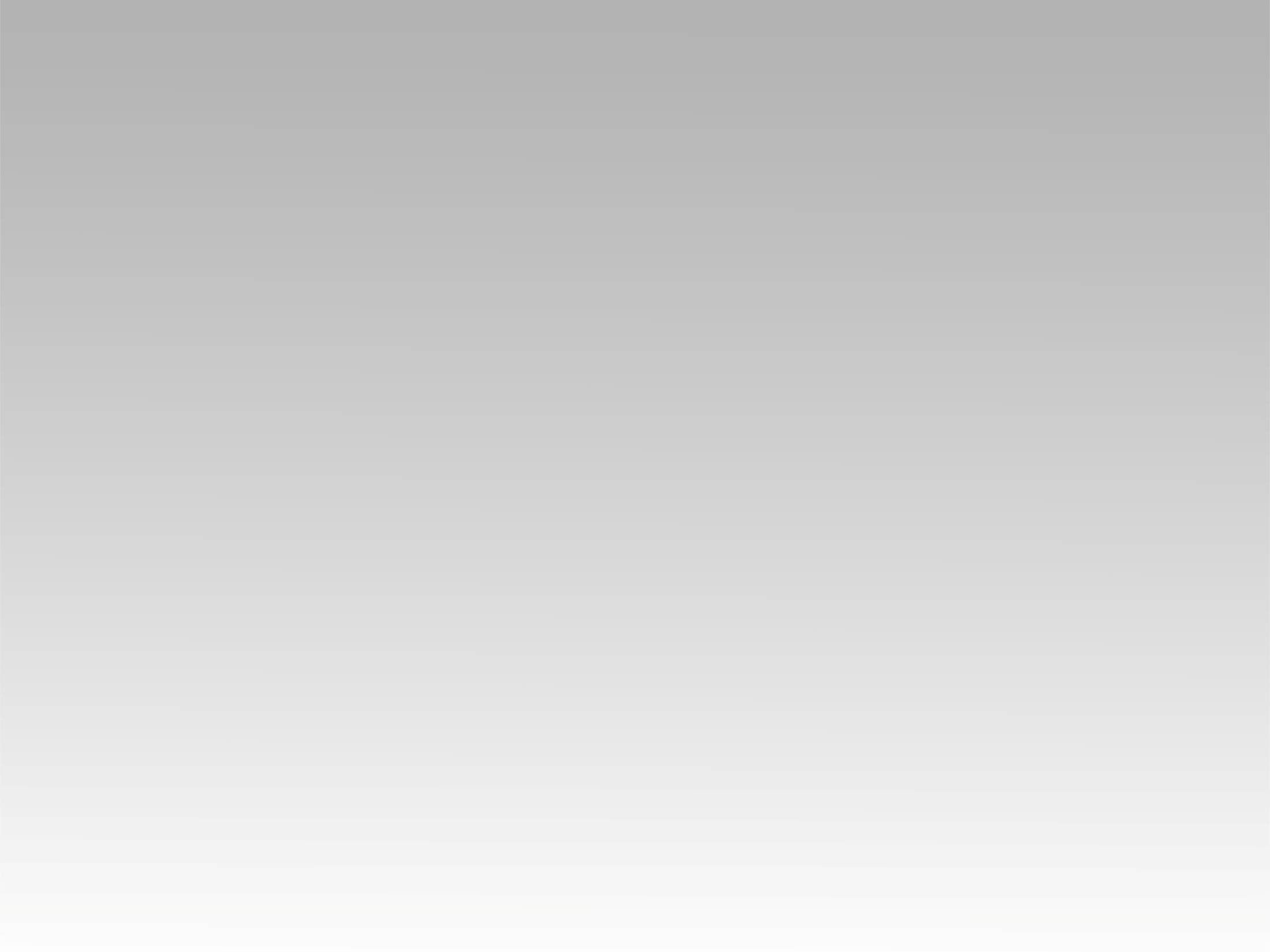 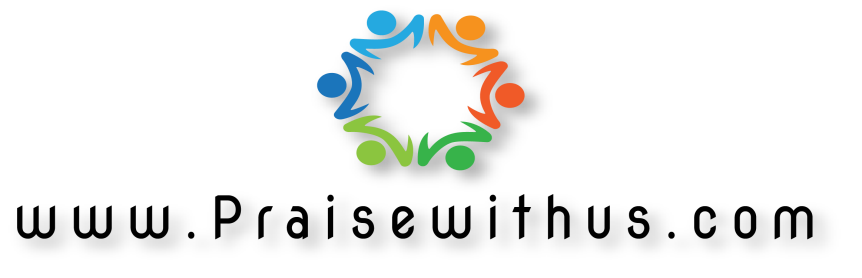